MS-DOS
OS
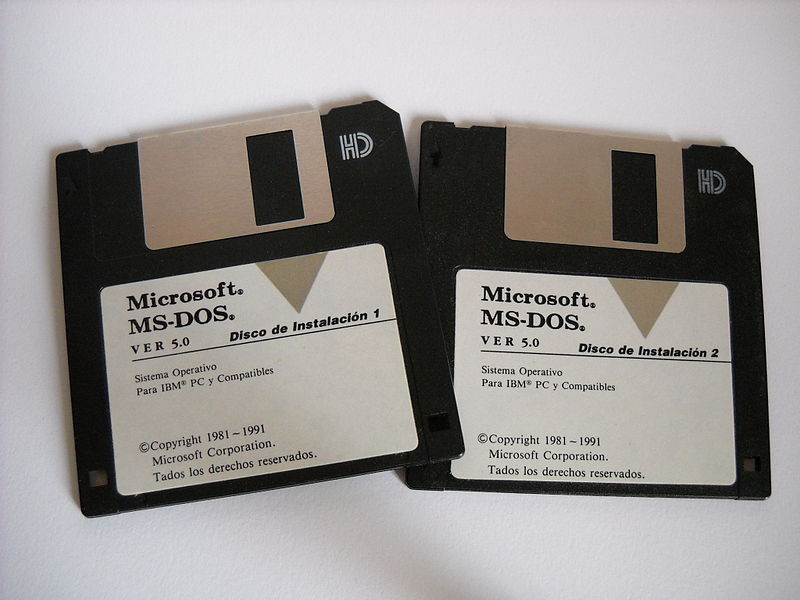 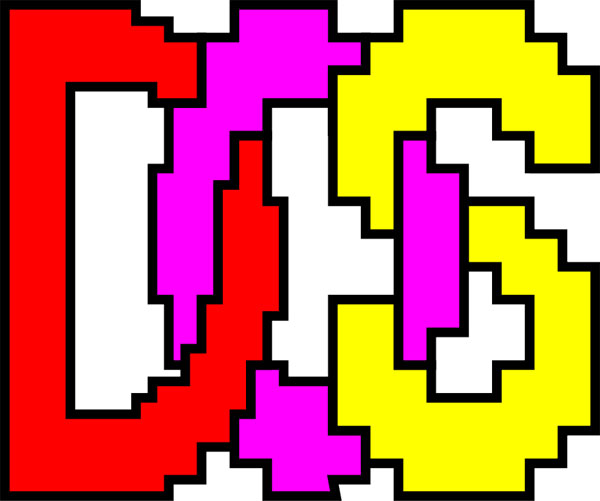 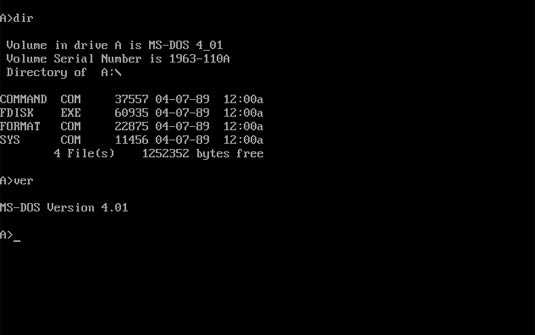 1981
Peymer Anatoly
1
Assembly
OS
D:\tasm\bin\tasm sample1.asm
D:\tasm\bin\tlink /t sample1.obj
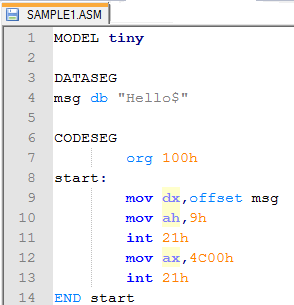 6 byte
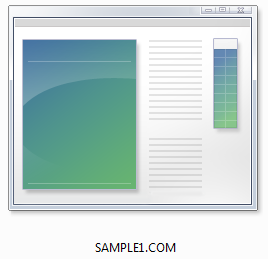 12 byte
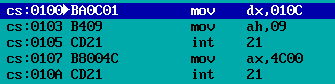 12 Byte + 6 Byte = 18 Byte
Peymer Anatoly
2
Language C
OS
TCC.EXE –mt –lt sample1.c
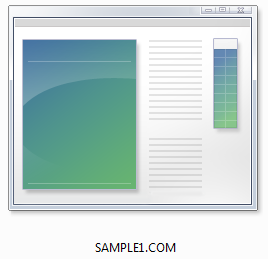 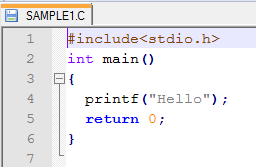 Copy printf from *.lib to sample1.com
5870 Byte
Peymer Anatoly
3
Language C
OS
Do not duplicate
Modification code
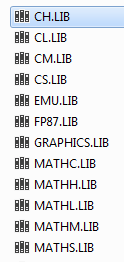 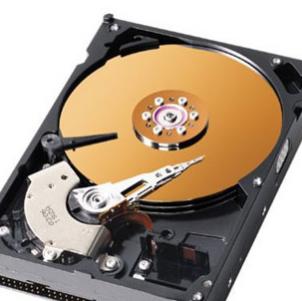 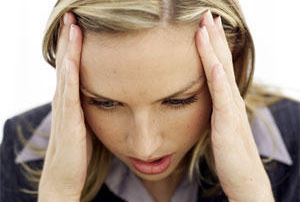 TCC.EXE –mt –lt sample1.c
Peymer Anatoly
4
Windows
OS
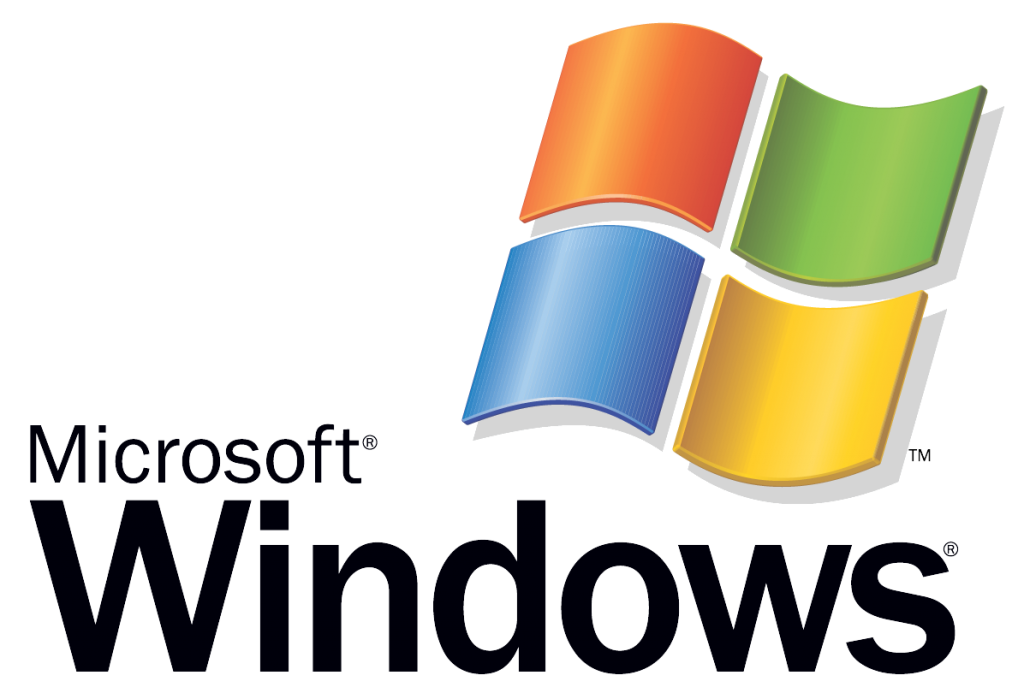 Peymer Anatoly
5
DLL
OS
Dynamic-link library  is Microsoft's implementation of the shared library concept in the Microsoft Windows
Dynamic-Link Library בעברית: (ספריית קישור-דינמי), הוא המימוש של רעיון הספרייה המשותפת במערכות ההפעלה חלונות של מיקרוסופט.
כלומר במילים פשוטות יותר,  DLL זה אוסף של תוכניות קטנות שניתן לקרוא להם מתוכניות גדולות בכל פעם שיש צורך בכך. ה-DLL  מכיל קודים ונתונים שיכולים לשמש יותר מאשר תוכנית גדולה אחת בו זמנית.
Peymer Anatoly
6
What is the purpose of DLL?

DLL is a dynamic link library file format used for holding multiple codes and procedures for Windows programs. DLL files were created so that multiple programs could use their information at the same time, aiding memory conservation.
DLL
OS
Portable Executable (PE)
The file formats for DLLs are the same as for Windows EXE files — that is, Portable Executable (PE) for 32-bit and 64-bit Windows, and New Executable (NE) for 16-bit Windows.
 As with EXEs, DLLs can contain code,data, and resources, in any combination.
Peymer Anatoly
7
DLL
OS
Windows DLL files
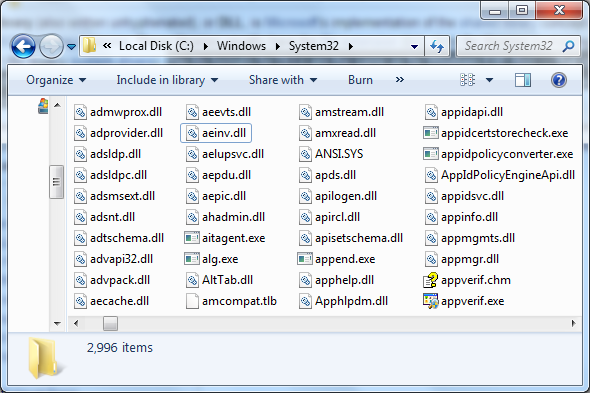 Peymer Anatoly
8
DLL
OS
Mozilla Firefox DLL files
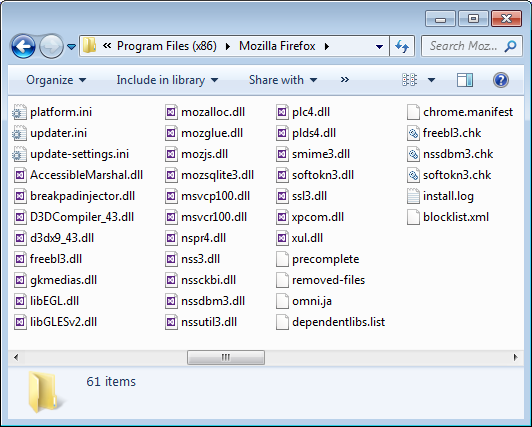 Peymer Anatoly
9
DLL
OS
.Net DLL files
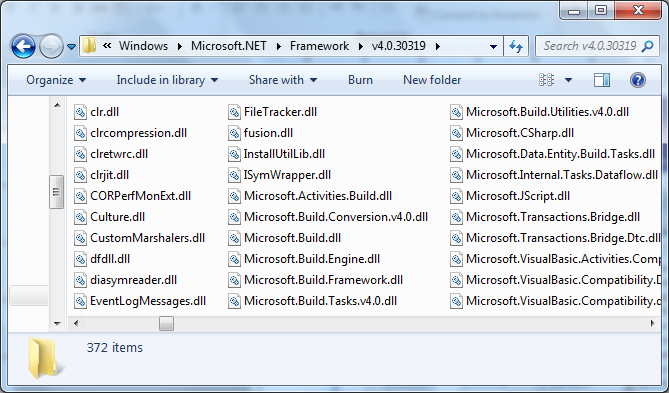 Peymer Anatoly
10
DLL
OS
using System;

class Program
{
    static void Main()
    {
        Console.WriteLine("Hello, World !");
    }
}
Peymer Anatoly
11
DLL
OS
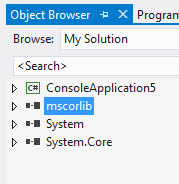 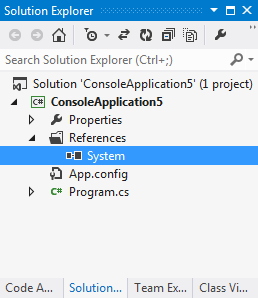 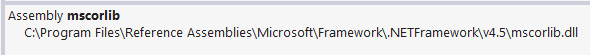 Peymer Anatoly
12
DLL
OS
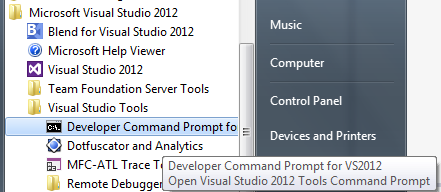 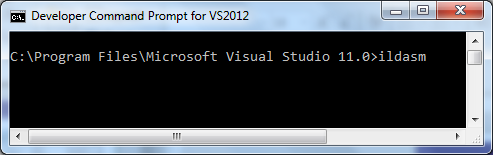 Peymer Anatoly
13
DLL
OS
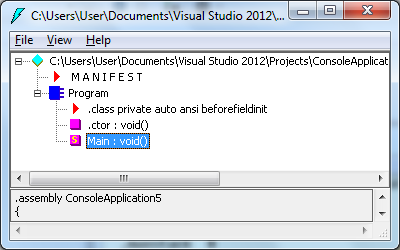 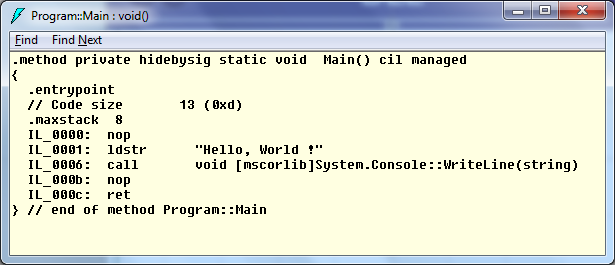 Peymer Anatoly
14
DLL
OS
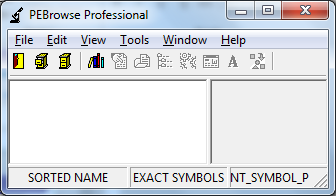 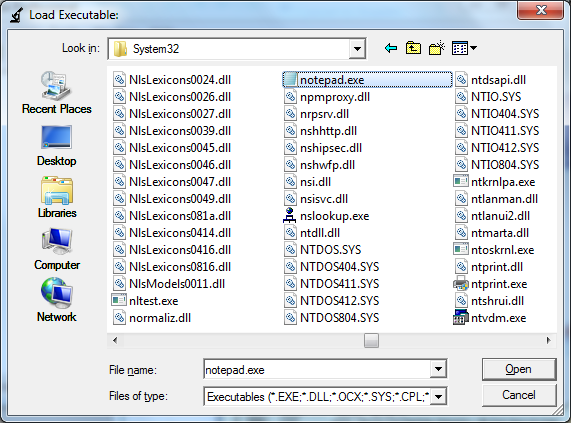 Peymer Anatoly
15
DLL
OS
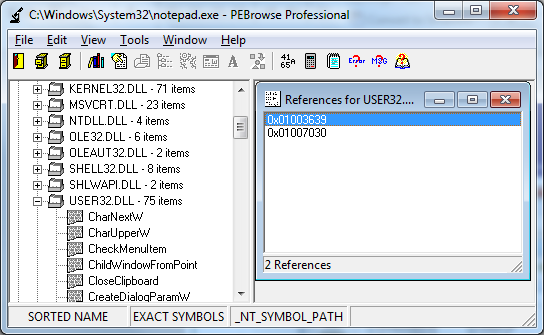 Peymer Anatoly
16
Language C
OS
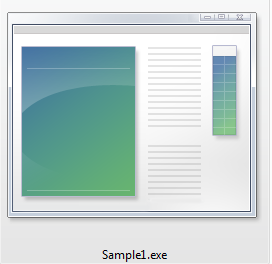 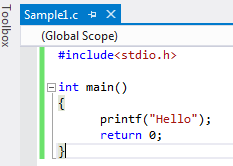 Reference to printf from MSVCR110D.dll
31,232 Bytes
Peymer Anatoly
17
OS
Language C
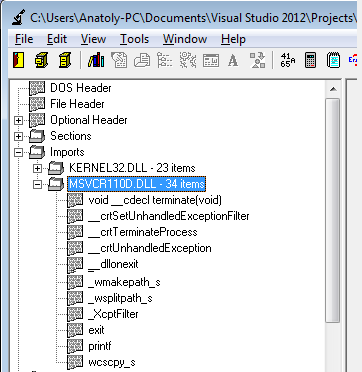 Peymer Anatoly
18
Language C
OS
There is no duplication
Modification code
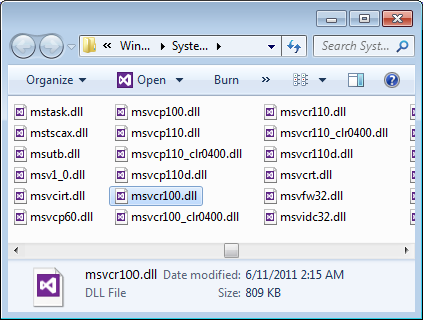 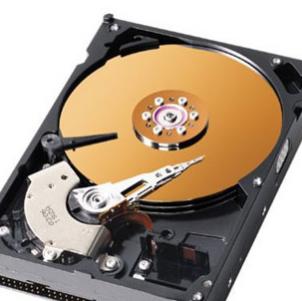 Peymer Anatoly
19
DLL
OS
Static and dynamic connectivity libraries. DLL in Windows
הדרך המקובלת לטעון פונקציות מDLL -  הוא סטטי. בתחילת התכנית פונקציה נטענה כבר והיא ממוקם במרחב הכתובות של התכנית.
Boot loader טען פונקציות אלו, ועשה את זה בתחילת התכנית.
החסרונות:
במידה שמספר פונקציות גדול, בתהליך של טענת יכולים לקחת זמן רב.
פונקציות תופסות RAM , למרות שהתכנית לא משתמשת באותו הזמן.
אם חסרים קבצי DLL, הטעינה של התכנית תהיה בלתי אפשרי.
Peymer Anatoly
20
What are the advantages of dynamic linking?
Dynamic linking has the following advantages over static linking: 

Multiple processes that load the same DLL at the same base address share a single copy of the DLL in physical memory. Doing this saves system memory and reduces swapping.
DLL
OS
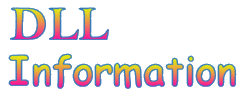 Windows 10 DLL File Information
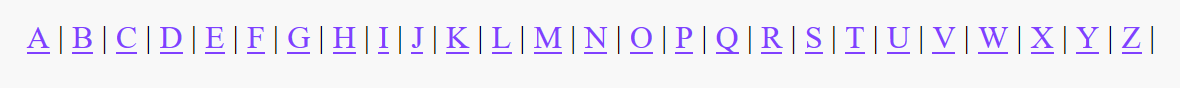 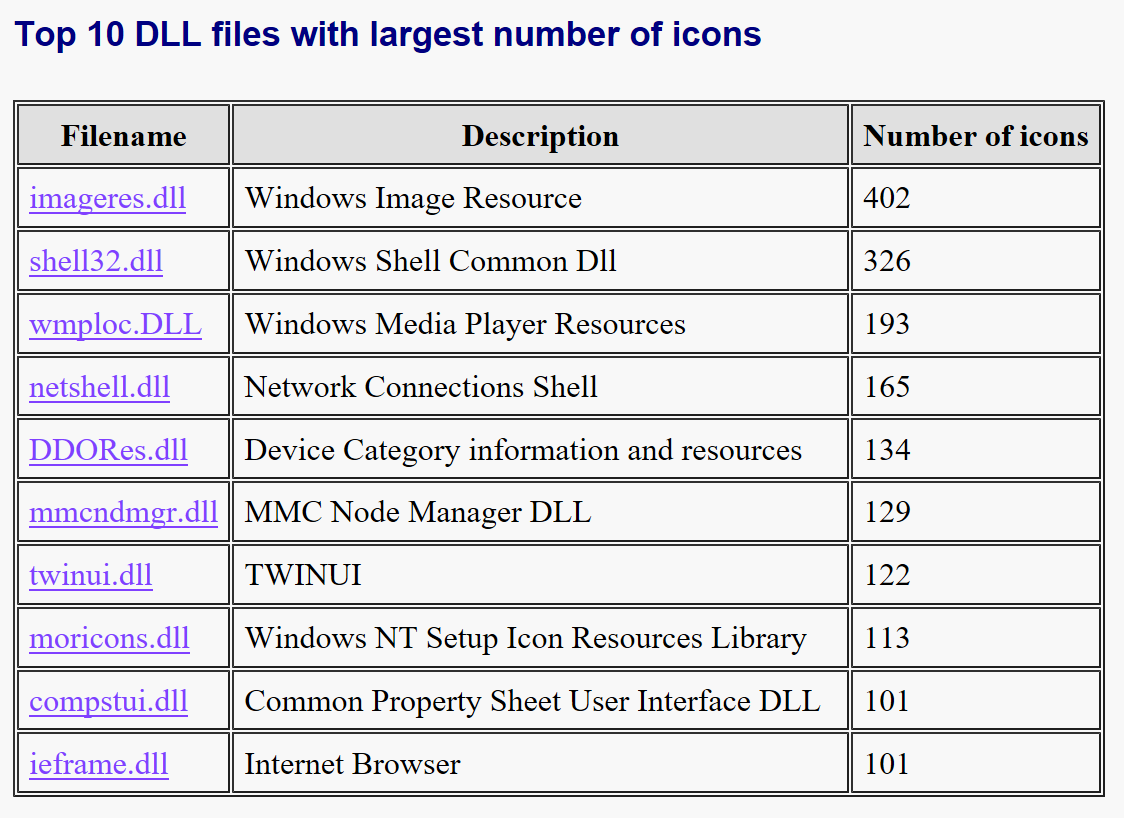 Peymer Anatoly
21
DLL
OS
Static and dynamic connectivity libraries. DLL in Windows
בטענת דינאמי מתבצעת רק מתי שיש צורך בפונקציה וגם יש אפשרות למחוק אותה פונקציה מהזיכרון.
טעינת ספרייה LoadLibrary ( שגם היא נמצאת בDLL) מקבלת שם של DLL.
לאחר טעינת הספרייה אפשר לדעת כתובת של פונקציה GetProcAddress
Peymer Anatoly
22